男性看護職員数とその割合
Number of male nurses and the ratio in Japan
Last Update
2024.6.28
（人）
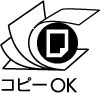 石田まさひろ政策研究会
DATA：看護関係統計資料集	info@masahiro-ishida.jp
[Speaker Notes: 2024.6.28	従来は看護師だけだったが、准看護師・保健師を追加して作り直し]